BÀI 17. THỜI TIẾT VÀ KHÍ HẬU BIẾN ĐỔI KHÍ HẬU ( TIẾT 2)
Kiểm tra bài cũ
Câu 1: Thời tiết là gì? Khí hậu là gì? Quan sát thời tiết ngoài trời hôm nay và dự báo về tình hình thời tiết trong ngày.
Trả lời
- Thời tiết là trạng thái của khí quyển tại một thời điềm và khu vực cụ thể được xác định bẳng nhiệt độ, độ ẩm, lượng mưa, mây, gió.... Thời tiết luôn thay đổi
- Khí hậu ở một nơi là tồng hợp các yếu tố thời tiết (nhiệt độ, độ ẩm, lượng mưa, gió,...) của nơi đó, trong một thời gian dài và đã trở thành quy luật
Kiểm tra bài cũ
Câu 2: Hoàn thành bảng sau:
- Vị trí: Nằm giữa hai đường chí tuyến ( nội chí tuyến)
- Quanh năm nóng, nhiệt độ trung bình năm không thấp hơn 20°C, Gió thổi thường xuyên là gió Mậu dịch.
KHỞI ĐỘNG
Quan sát hình ảnh sau để tìm từ chìa khóa
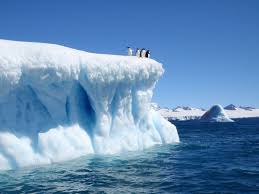 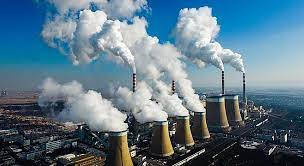 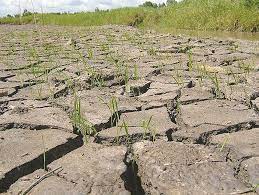 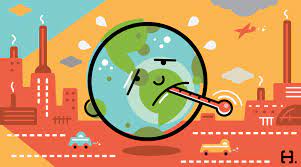 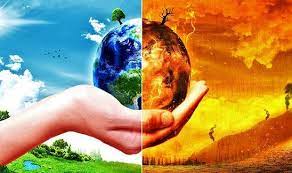 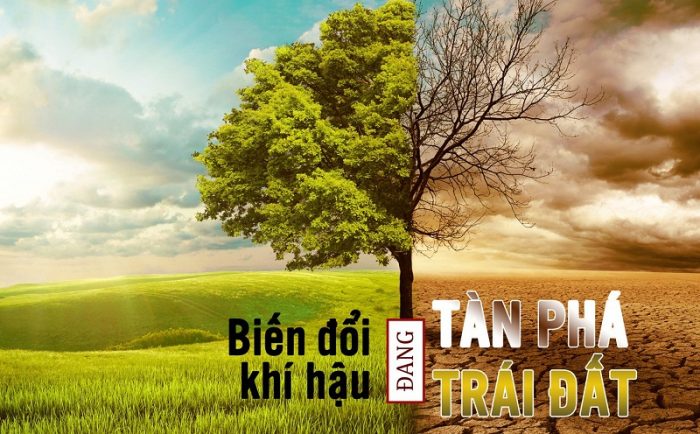 BÀI 17 : THỜI TIẾT VÀ KHÍ HẬU
3. Biến đổi khí hậu
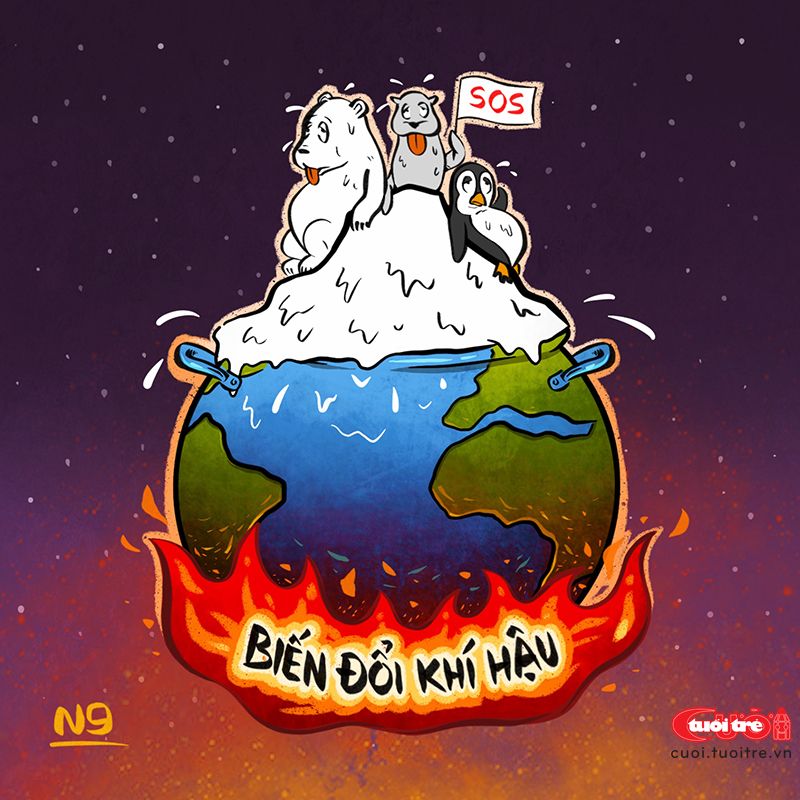 - BĐKH là sự thay đổi khí hậu trong một khoảng thời gian dài do tác động của các điều kiện tự nhiên và hoạy động của con người
Em hiểu biến đổi khí hậu là gì?
BÀI 17: THỜI TIẾT VÀ KHÍ HẬU
3. Biến đổi khí hậu
Quan sát hình 2, hình 3, hình 4 và dựa vào nội dung SGK mục 3 trang 151,152, hoàn thành bài tập sau:
PHIẾU HỌC TẬP SỐ 2
BÀI 17 : THỜI TIẾT VÀ KHÍ HẬU
3. Biến đổi khí hậu
Có nhiều nguyên nhân nhưng chủ yếu là do tăng nhanh của khí CO2
BÀI 17: THỜI TIẾT VÀ KHÍ HẬU
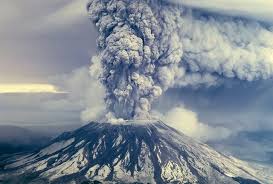 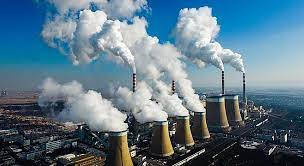 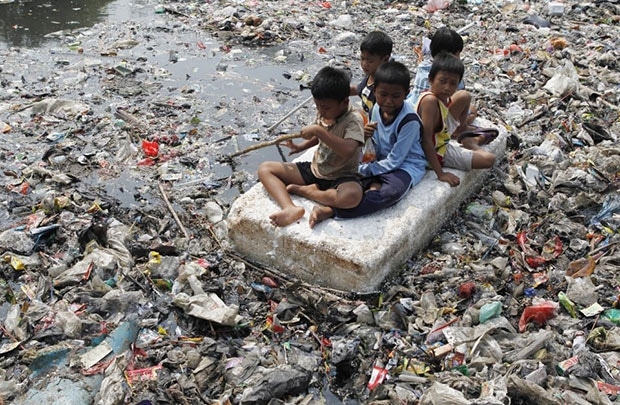 Rác thải sinh hoạt
Núi lửa
Khí thải
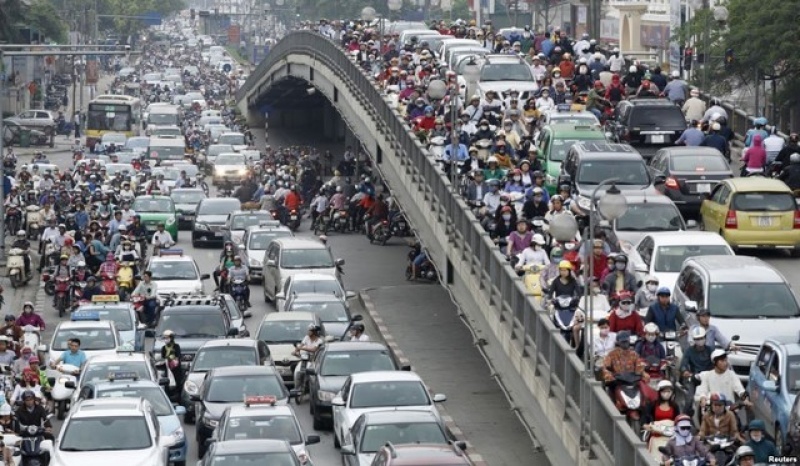 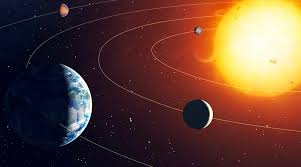 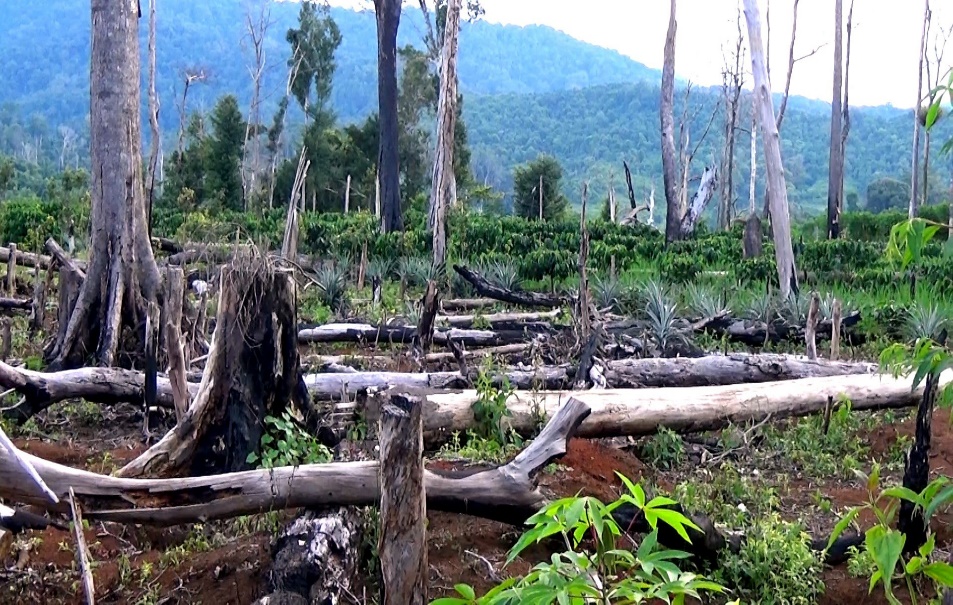 Khí thải
Phá rừng
Thay đổi  của quĩ đạo TĐ
BÀI 17 : THỜI TIẾT VÀ KHÍ HẬU
3. Biến đổi khí hậu
Có nhiều nguyên nhân nhưng chủ yếu là do tăng nhanh của khí CO2
Biểu hiện bởi sự nóng lên toàn cầu, mực nước biển dâng và gia tăng các hiện tượng khí tượng thuỷ văn cực đoan.
BÀI 17: THỜI TIẾT VÀ KHÍ HẬU
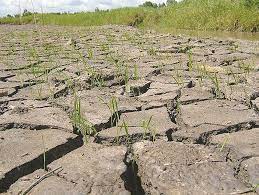 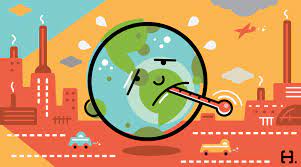 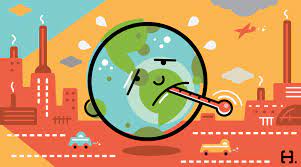 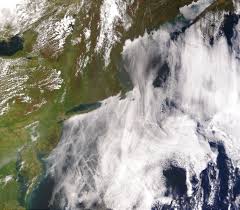 Hạn hán
Nhiệt độ tăng
Sự biến đổi của bão
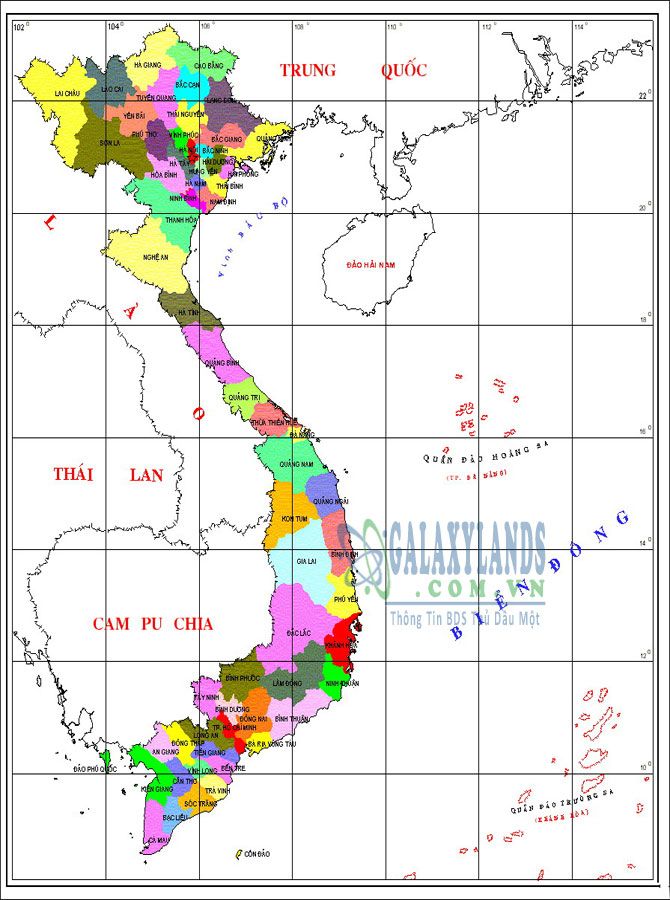 Còn ở Việt Nam thì BĐKH biểu hiện như thế nào?
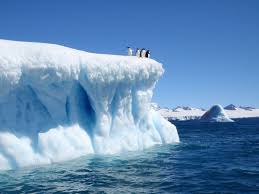 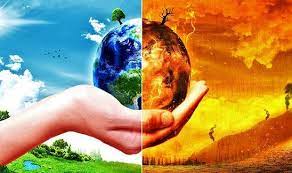 Băng tan
Trái Đất nóng lên
BÀI 17 : THỜI TIẾT VÀ KHÍ HẬU
3. Biến đổi khí hậu
Có nhiều nguyên nhân nhưng chủ yếu là do tăng nhanh của khí CO2
Biểu hiện bởi sự nóng lên toàn cầu, mực nước biển dâng và gia tăng các hiện tượng khí tượng thuỷ văn cực đoan.
Làm cho thiên tai xảy ra ngày càng nhiều và khốc liệt.
BÀI 17: THỜI TIẾT VÀ KHÍ HẬU
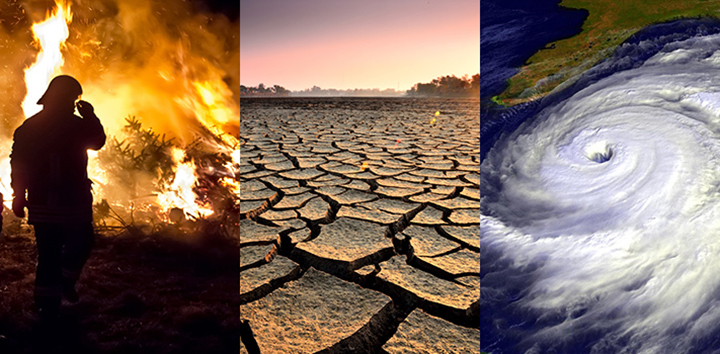 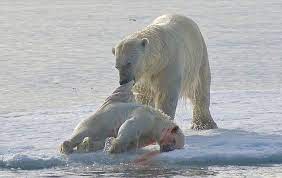 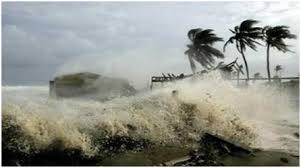 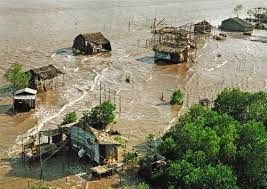 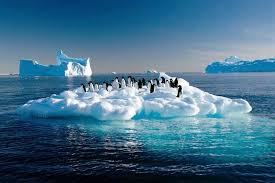 BÀI 17 : THỜI TIẾT VÀ KHÍ HẬU
3. Biến đổi khí hậu
Có nhiều nguyên nhân nhưng chủ yếu là do tăng nhanh của khí CO2
Biểu hiện bởi sự nóng lên toàn cầu, mực nước biển dâng và gia tăng các hiện tượng khí tượng thuỷ văn cực đoan.
Làm cho thiên tai xảy ra ngày càng nhiều và khốc liệt.
sử dụng tiết kiệm và hiệu quả năng lượng, sử dụng phương tiện giao thông công cộng, hạn chế dùng túi ni-lông, tích cực trồng cây xanh, bảo vệ rừng
BÀI 17: THỜI TIẾT VÀ KHÍ HẬU
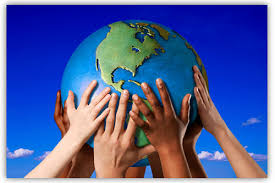 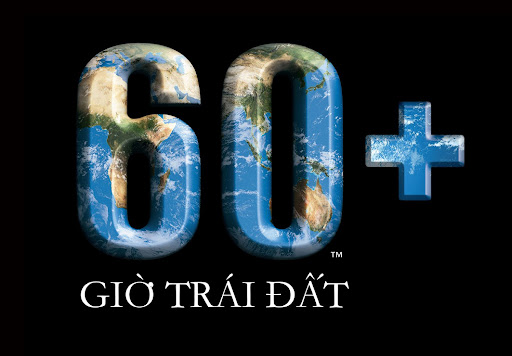 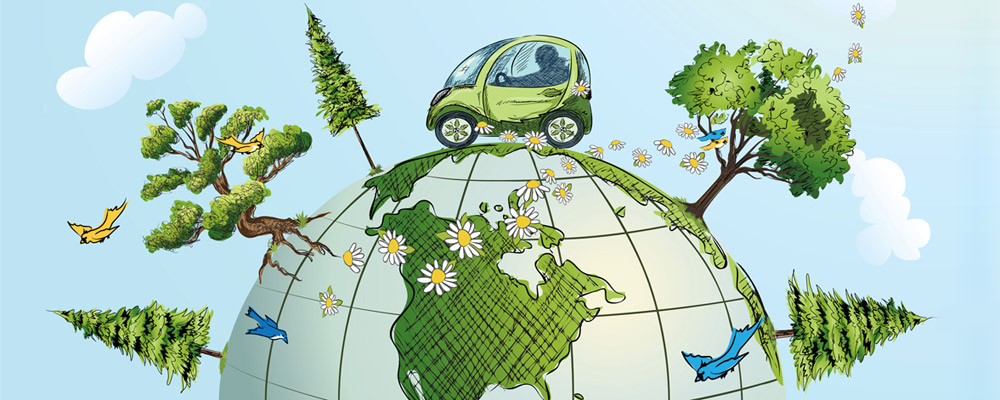 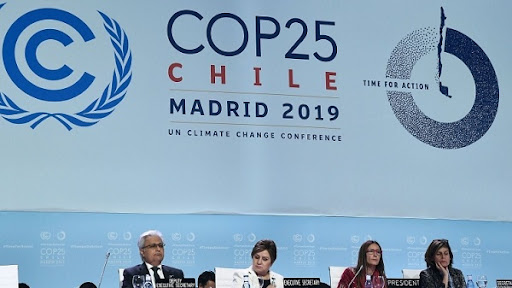 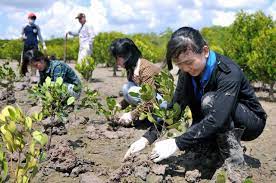 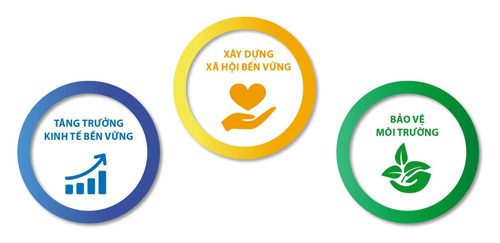 Luyện tập
Em hãy nêu một số hoạt động mà bản thân và gia đình có thể làm để góp phần ứng phó với biến đổi khí hậu
Vận dụng
Em hãy chuẩn bị một số nội dung để tuyên truyền về biến đổi khí hậu và ứng phó với biến đổi khí hậu cho gia điình cũng như người xung quanh.